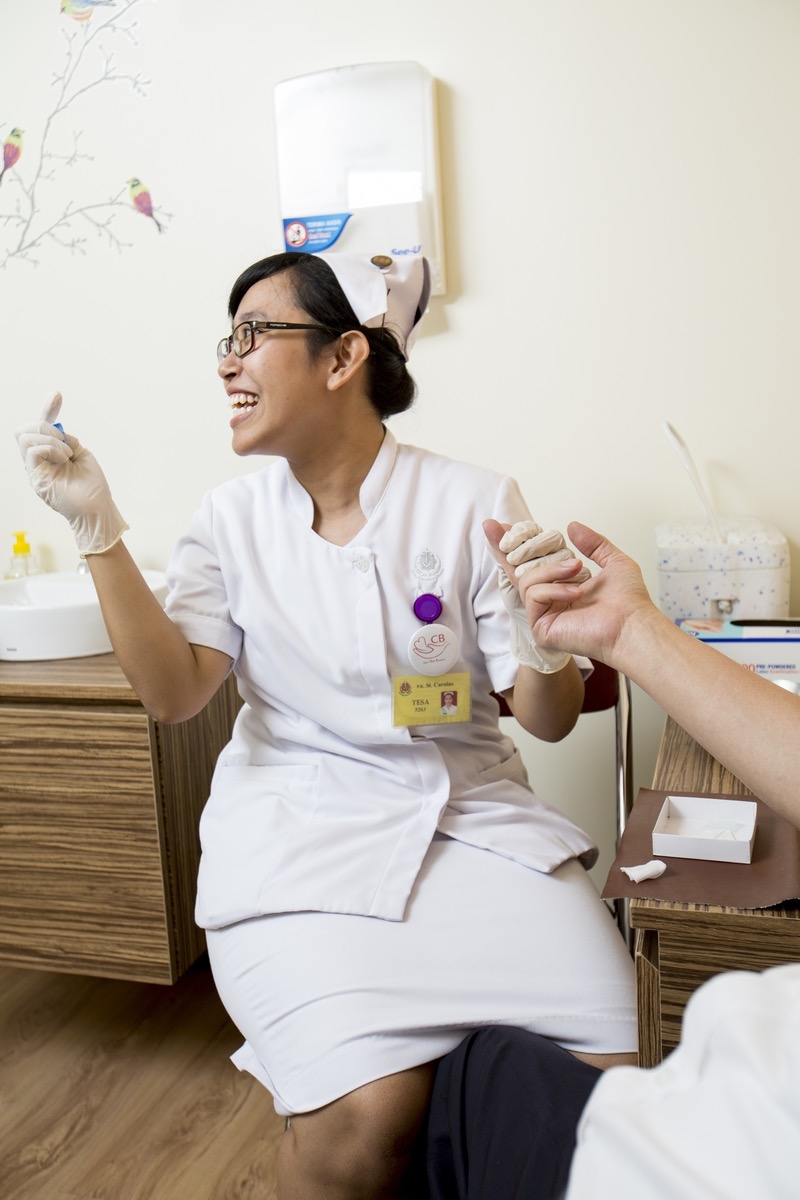 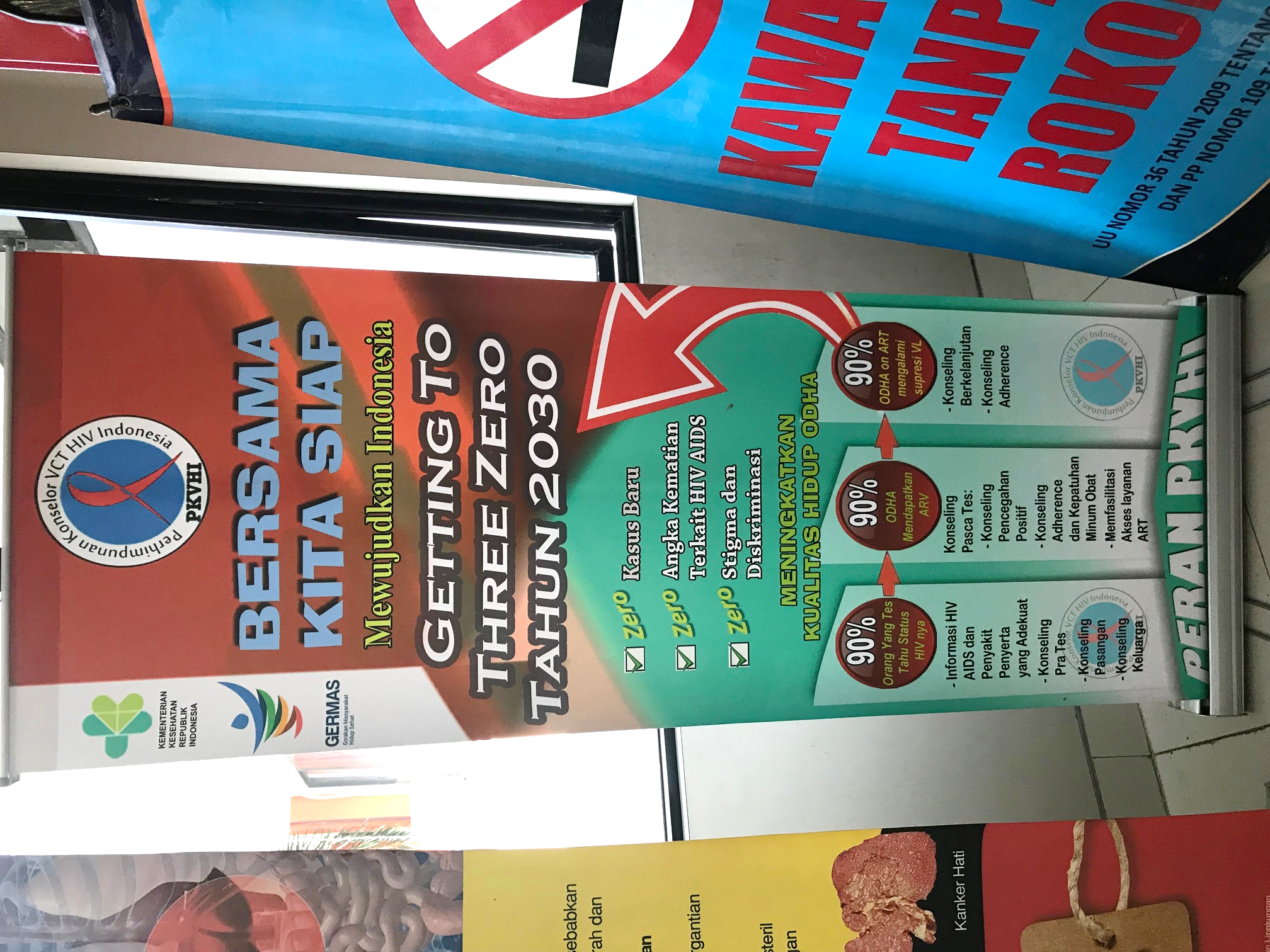 Using the Life Cycle Approach for a Rapid HIV-HRH Assessment in Indonesia
Wanda Jaskiewicz

17 November 2018
Assessment Objectives
Assess the HRH-related barriers at the policy and site levels that may be hindering HIV service delivery 
Gather evidence to recommend policy and site level interventions to improve HIV service delivery
HRH optimization to achieve Fast-Track targets
Longer-term sustainability planning and HIV mainstreaming 
Consideration of differentiated service delivery (DSD) models
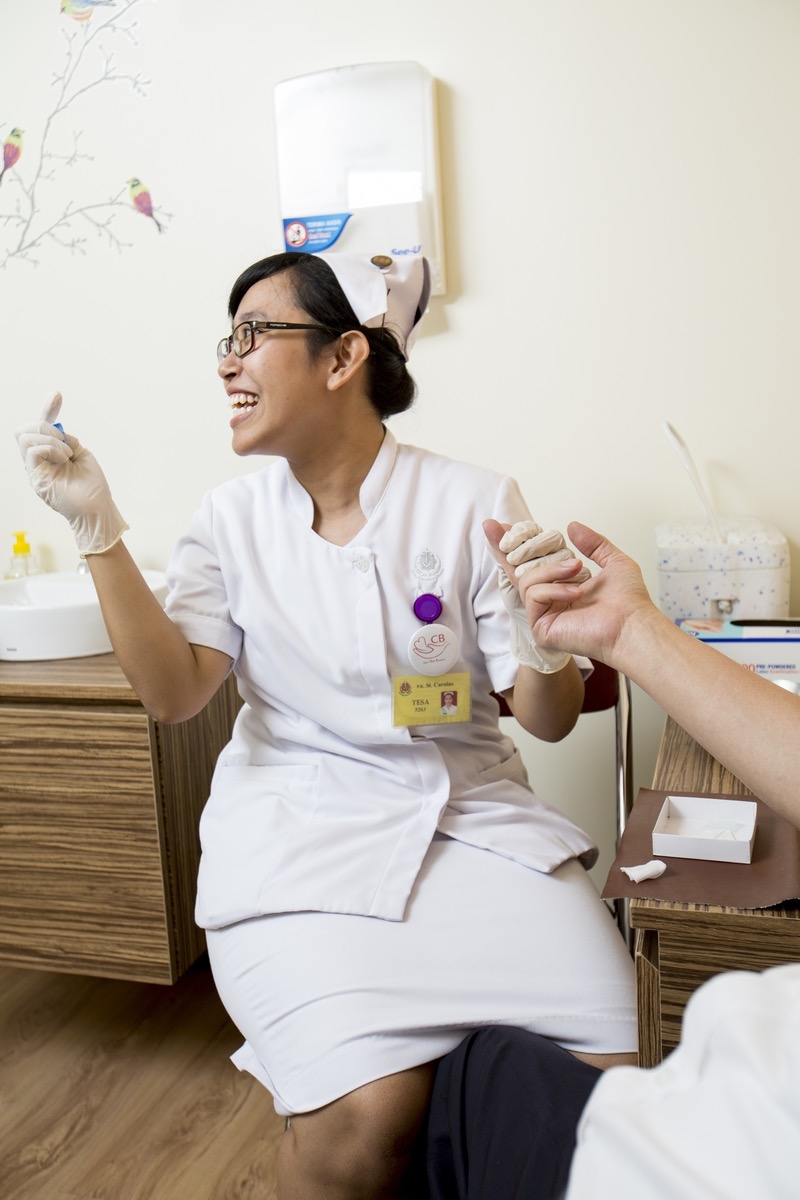 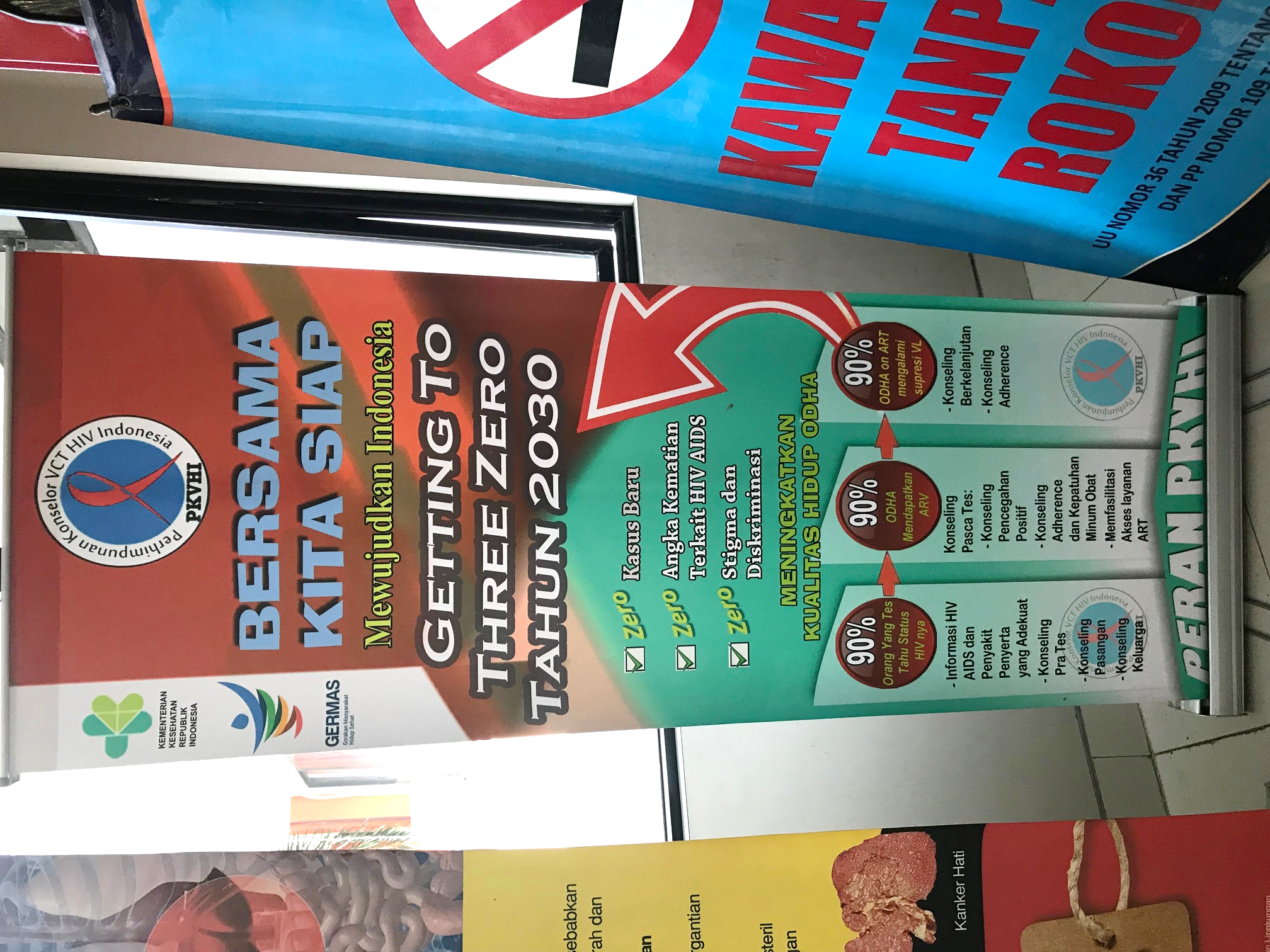 Methods
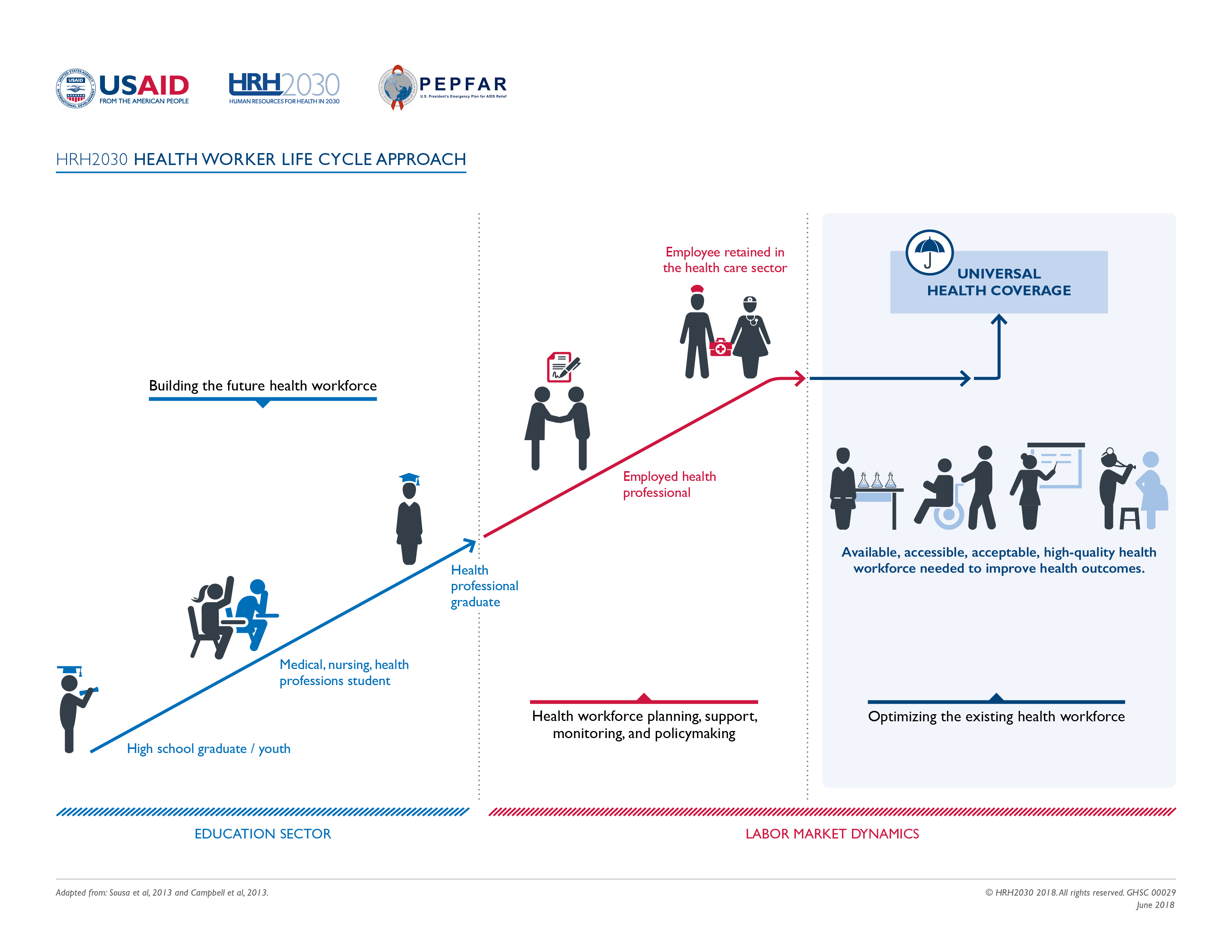 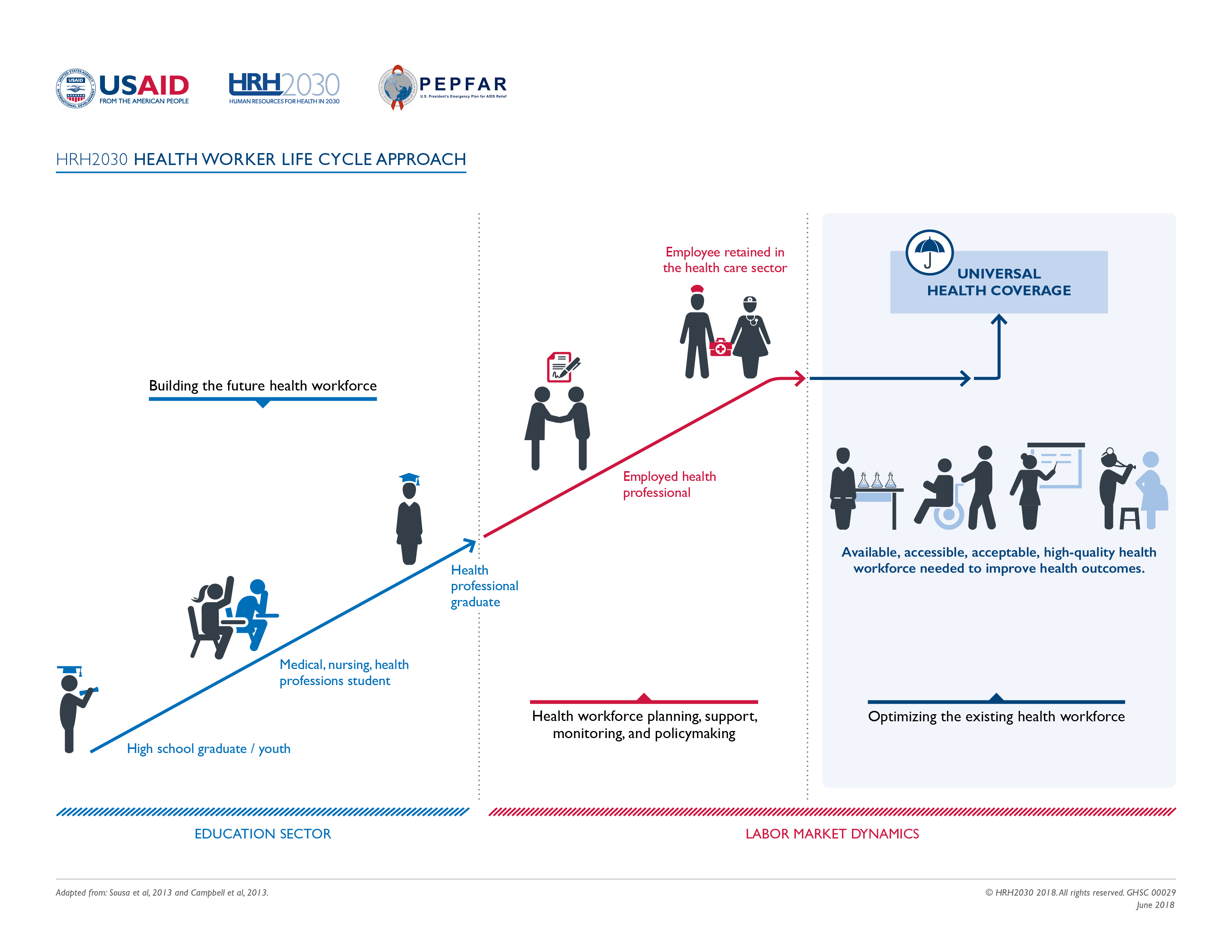 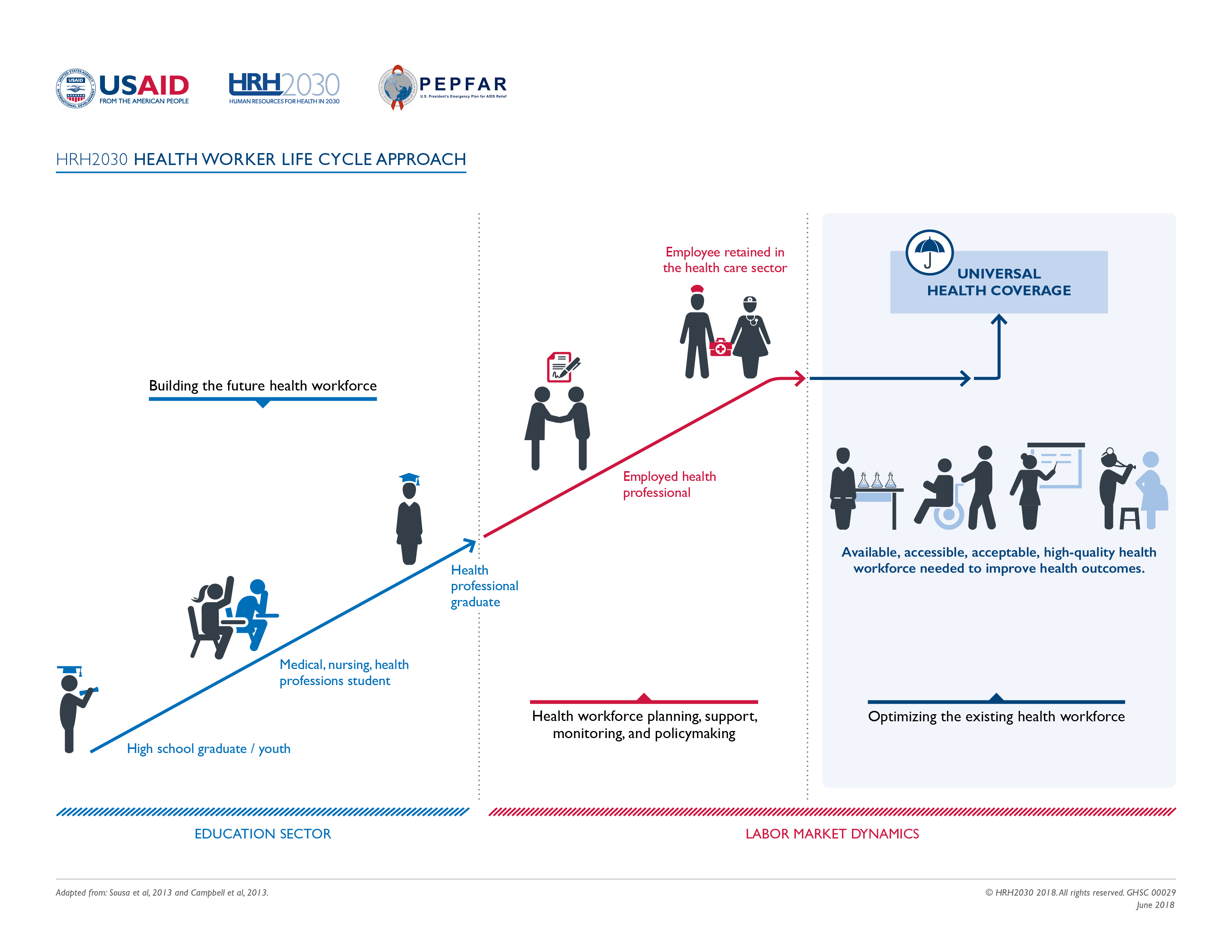 HRH2030 Policy and Site-level Assessment Approach in Indonesia
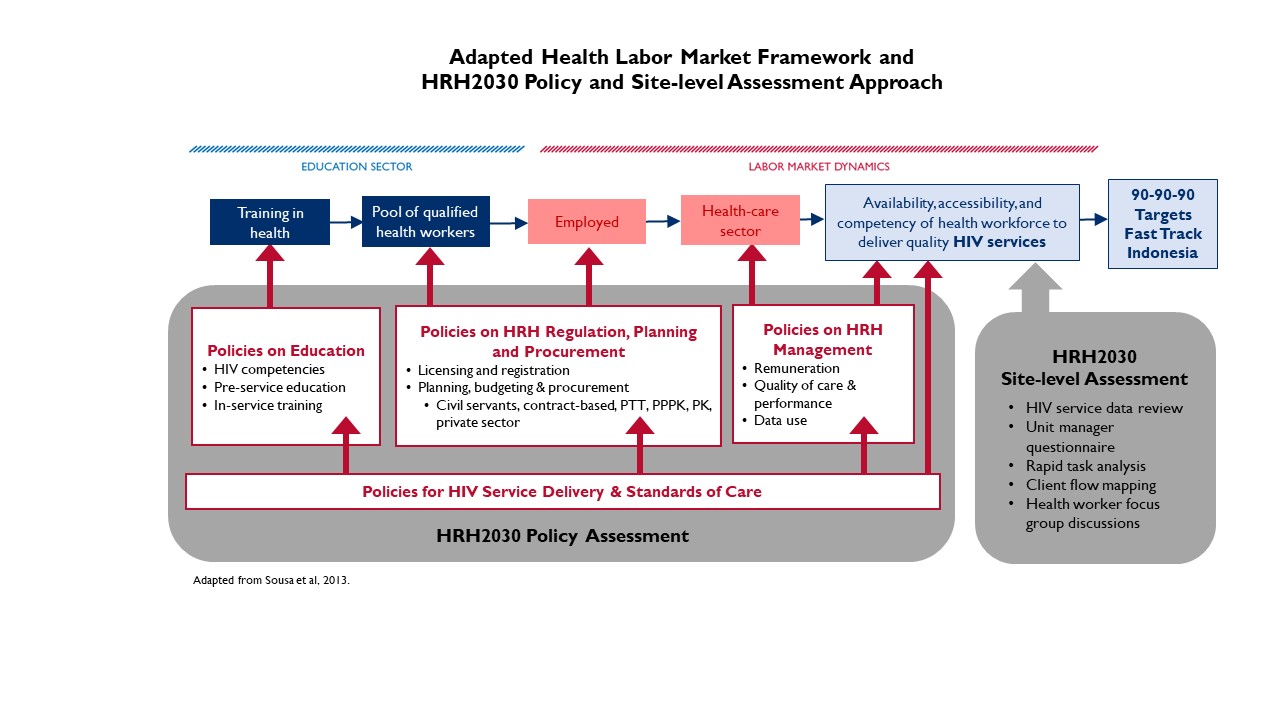 Site-level tools
Health worker focus group discussion
Unit manager questionnaire
Semi-structured interview
HRH Availability
Types, number and availability of cadres at facility
Current health worker allocation per HIV service point
Health worker capacity and preparation for providing quality HIV services
Manager perspectives on
Reasons contributing to absenteeism, retention, and productivity
HRH barriers pertaining to service delivery
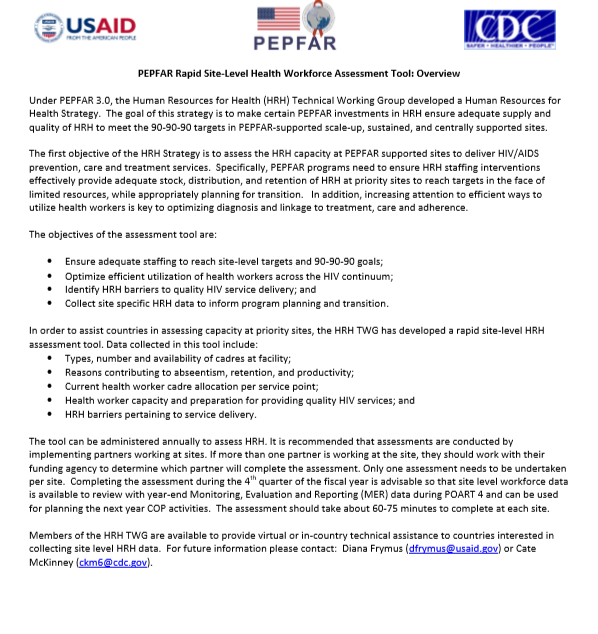 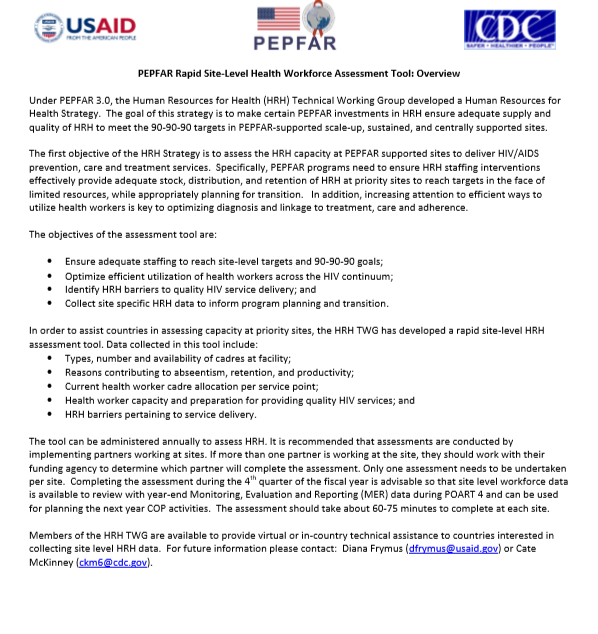 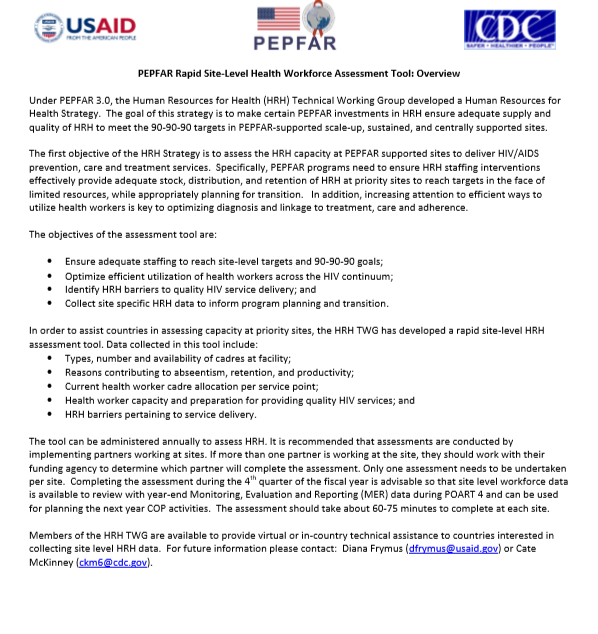 Adapted from the PEPFAR Rapid Site-level Health Workforce Assessment Tool
https://www.hrh2030program.org/pepfar_tool/
Rapid Task Analysis (1)
“Core team” for site activation
Adapted from HRH2030 Rapid Task Analysis Questionnaire 
https://www.hrh2030program.org/wp-content/uploads/2018/06/Rapid-Task-Analysis-Tool.pdf
Rapid Task Analysis (2)
Informal, on-the-job training
Clinical mentoring
Formal in-service training
Pre-service training
Client flow mapping
For ART refill patients with undetectable viral load
Participatory observation
Where do they go? 
How long does it take? 
With which health workers do they interact during the visit? 
Where are the service delivery bottlenecks, if any?
For reasons of ethics and confidentiality, CSCs were trained to use tablets to conduct client flow mapping
Health worker Focus Group Discussion (FGD)
Client and health worker flow mapping from HW perspective
Who is involved at each service area? 
What are challenges at each service area? 
Root cause analysis by HRH category type:
Inefficient work processes
Other health systems issues
Poor allocation of staff or tasks
Low engagement
Health worker competency gaps
Adapted from HRH2030 Optimizing Health Worker Performance and Productivity to Achieve the 95-95-95 Targets
https://www.hrh2030program.org/prodperftoolkit/
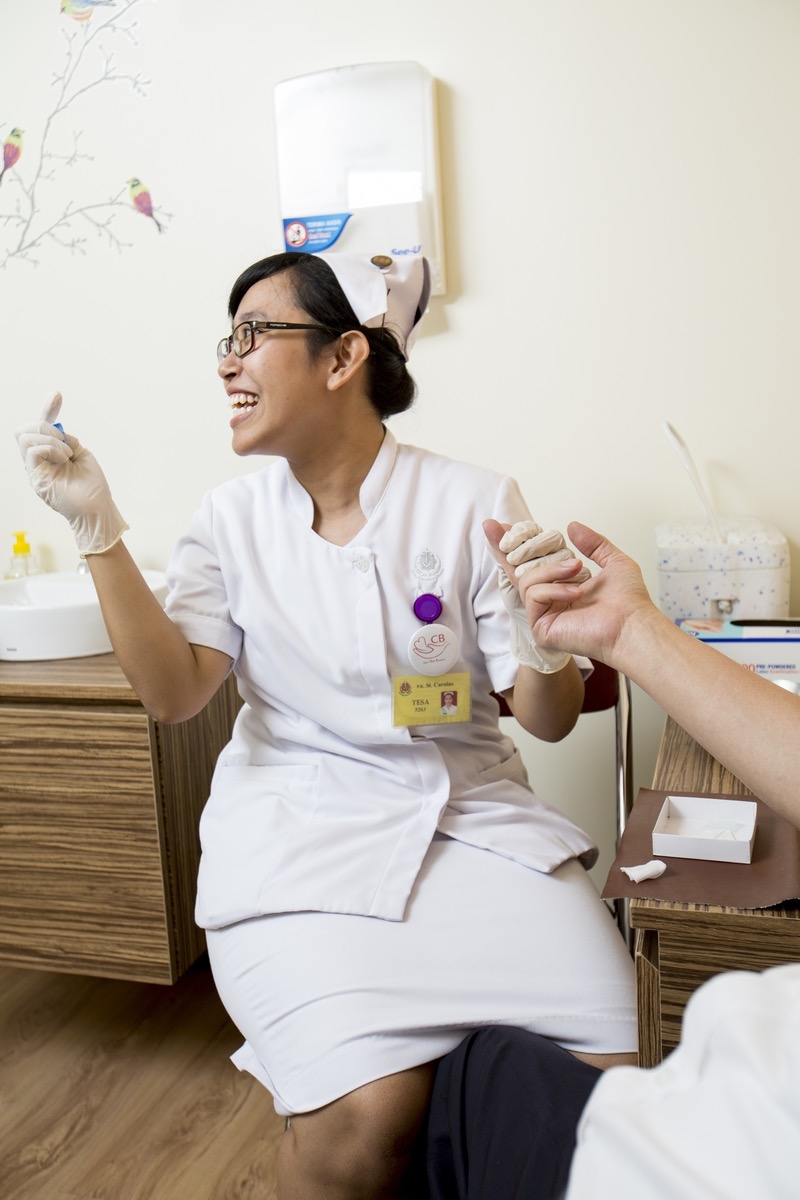 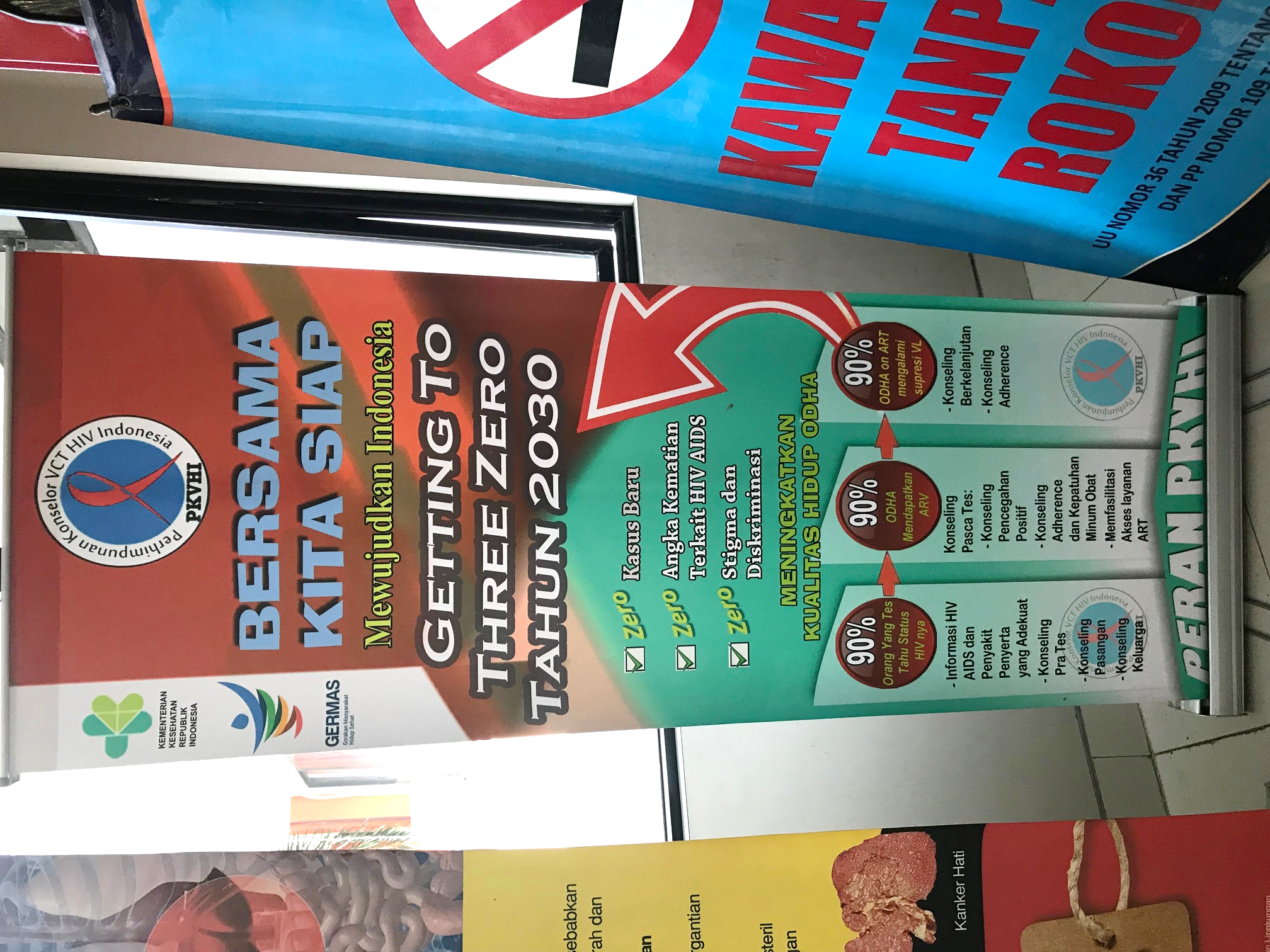 Results
Summary results of 8 Puskesmas Kecamatan in Jakarta, 2018
All health workers across all tasks
Client Flow mapping results: 
 Time spent in waiting rooms / total time spent at facility by ART refill clients (n=18)
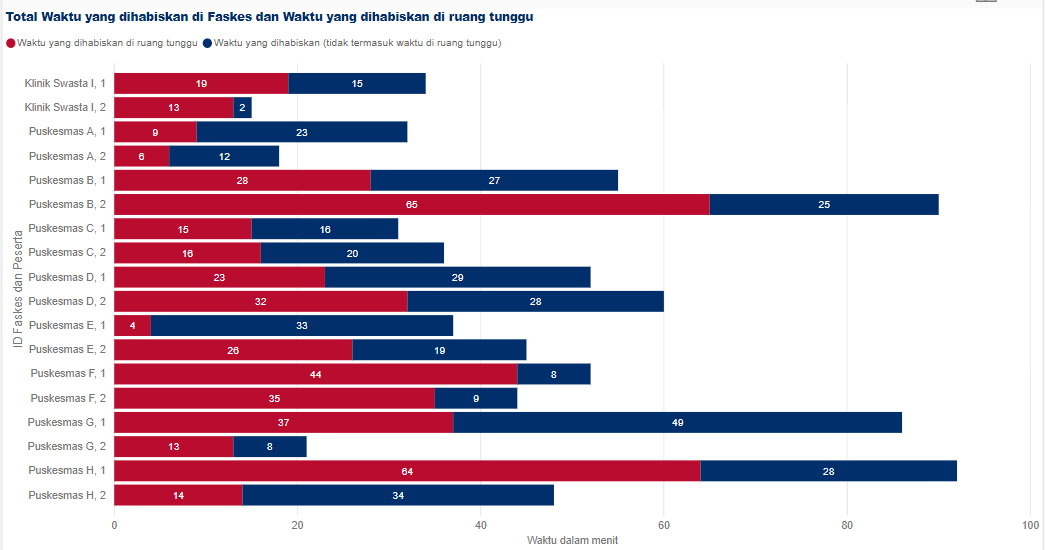 Of those observed, clients spent an average of 53% of their time waiting versus receiving care.
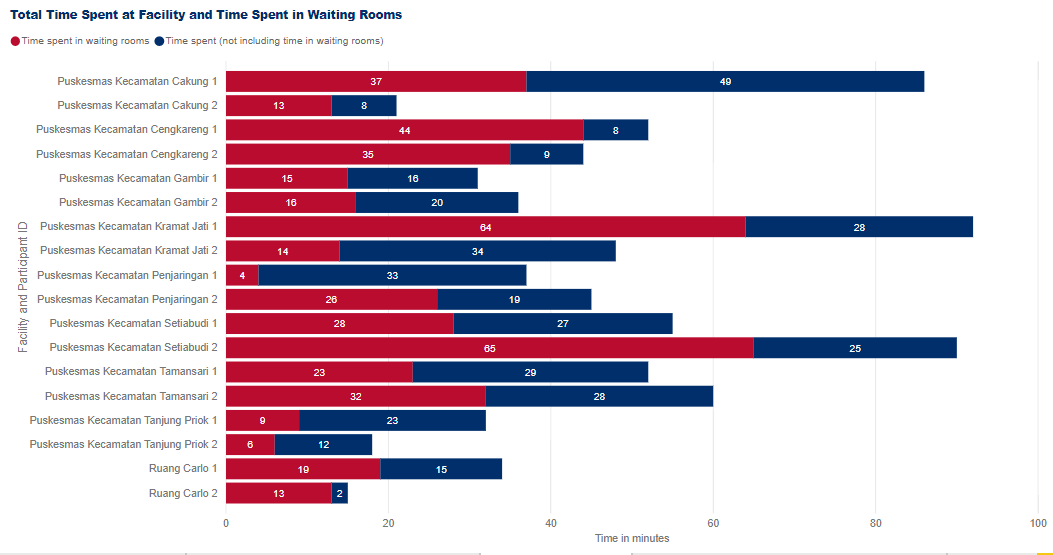 Health worker FGDs: Challenge identification
Health worker competency gaps
PKM management planning and budgeting for staff in-service training
Increase the number and capacity of Counselor 
Low engagement
Stigma is not only felt by HIV client but also felt by the HIV core team
Puskesmas management's commitment to "see" that HIV services 
       are as important as other health service units
Poor allocation of staff or tasks
Additional task 
Tasks distribution between health workers in the HIV team
Inefficient work processes
Manual recording system
SIHA
Integration of recording and reporting systems
Other health system issues
Almost all Puskesmas doesn’t have a special room for counseling
Some Puskesmas have the equipment for Viral Load test, but are constrained in procuring cartridges
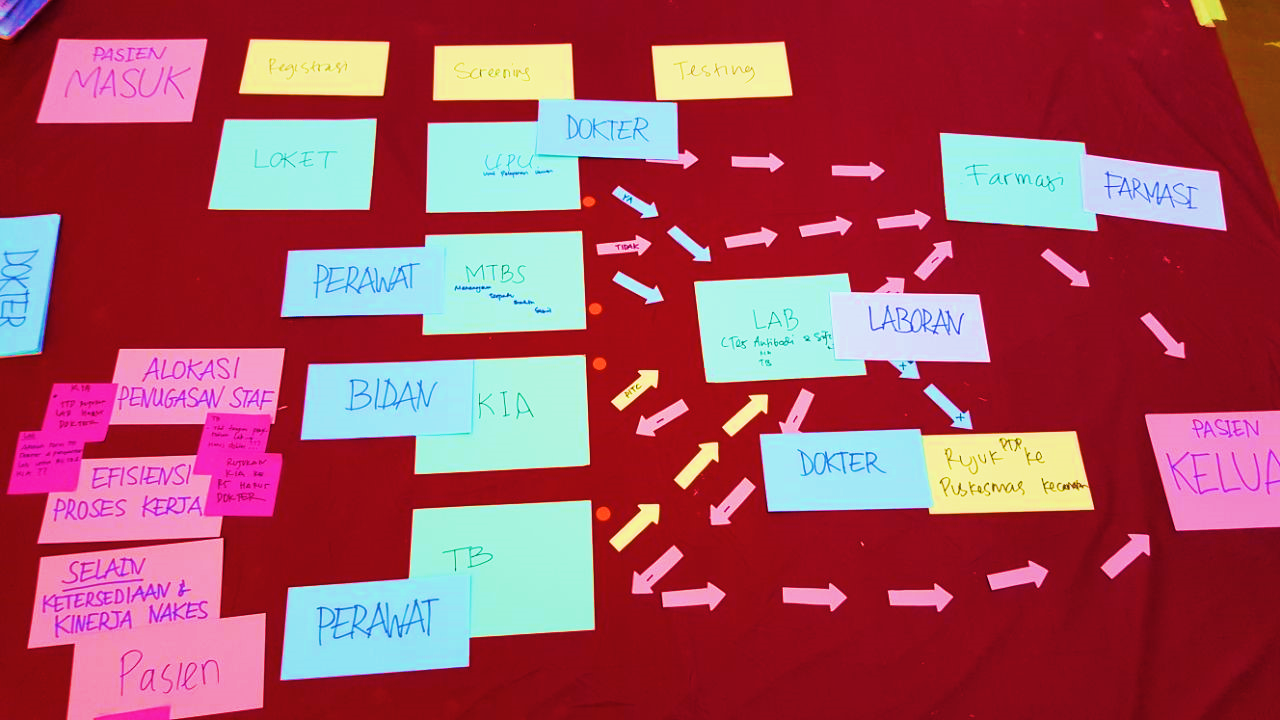 Optimizing Health Worker Performance and Productivity to Achieve 95-95-95 Targets
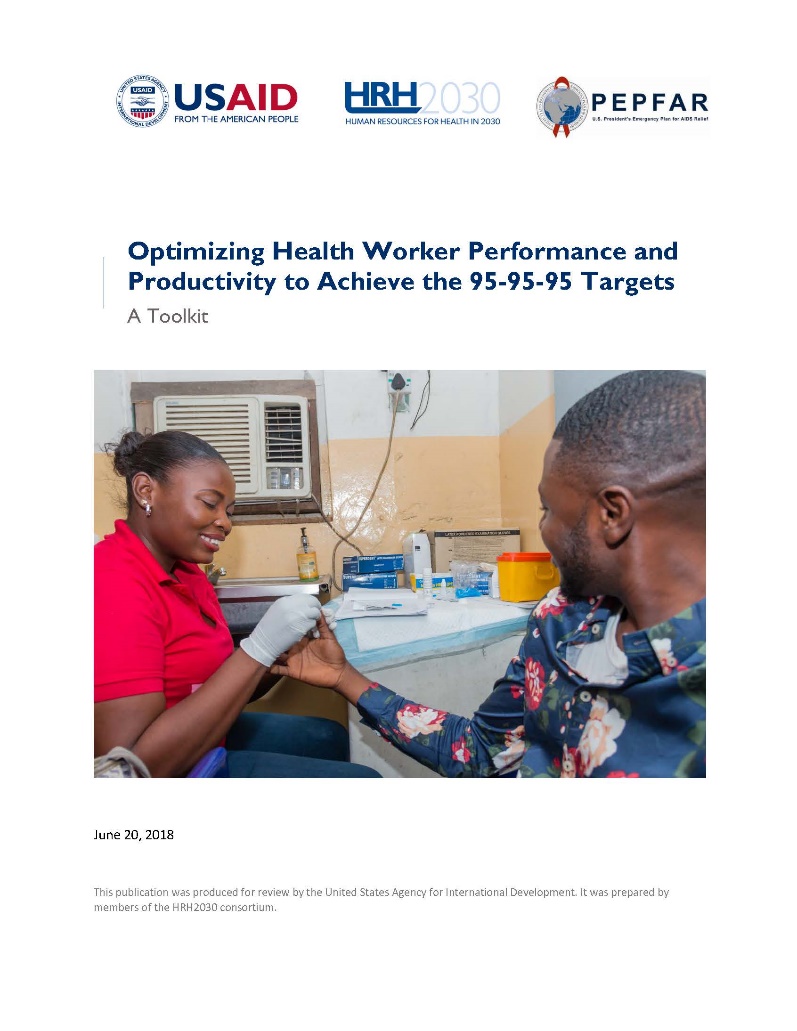 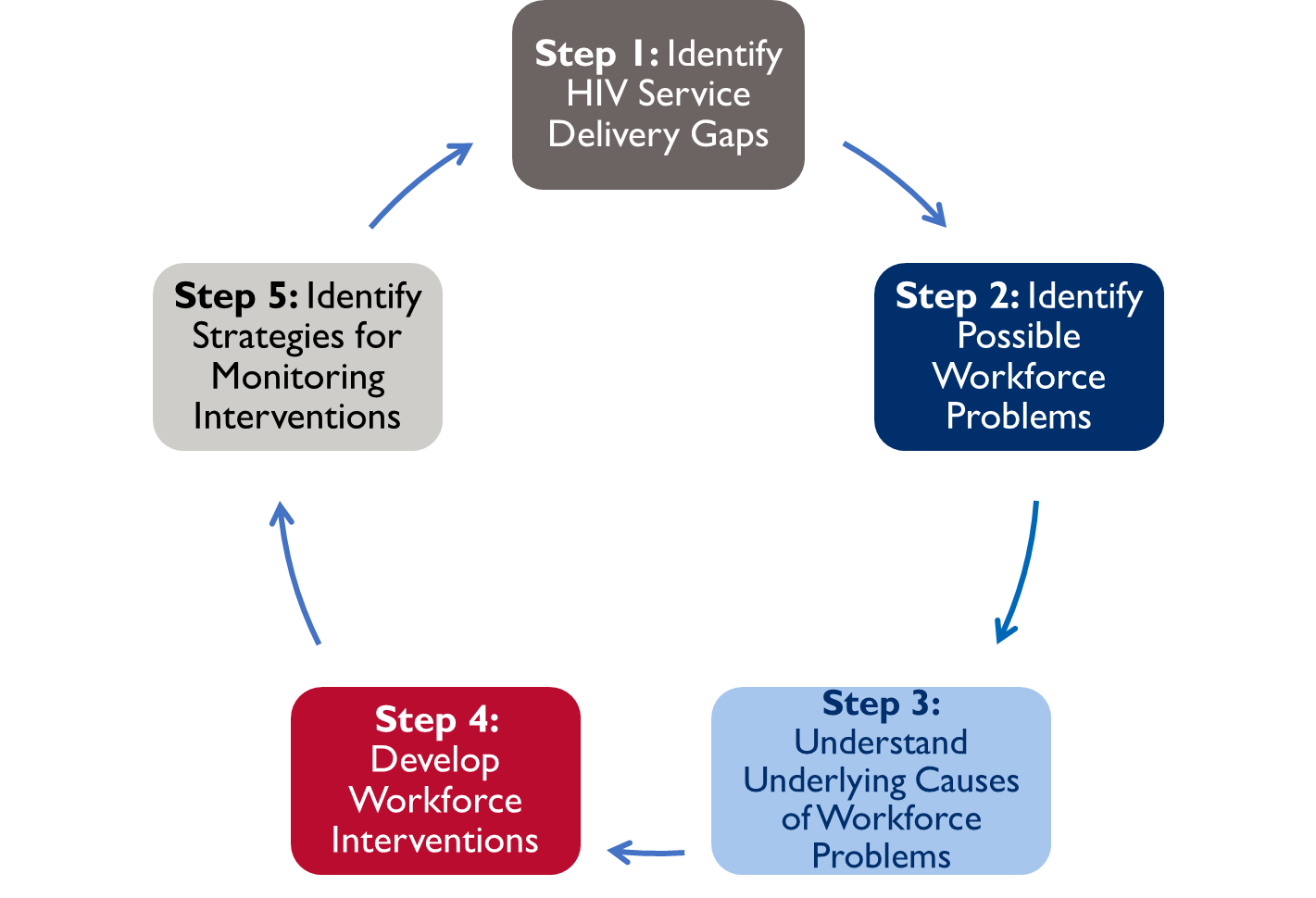 www.hrh2030program.org/prodperftoolkit
HRH Planning Tool: Task shifting and Different Service Models
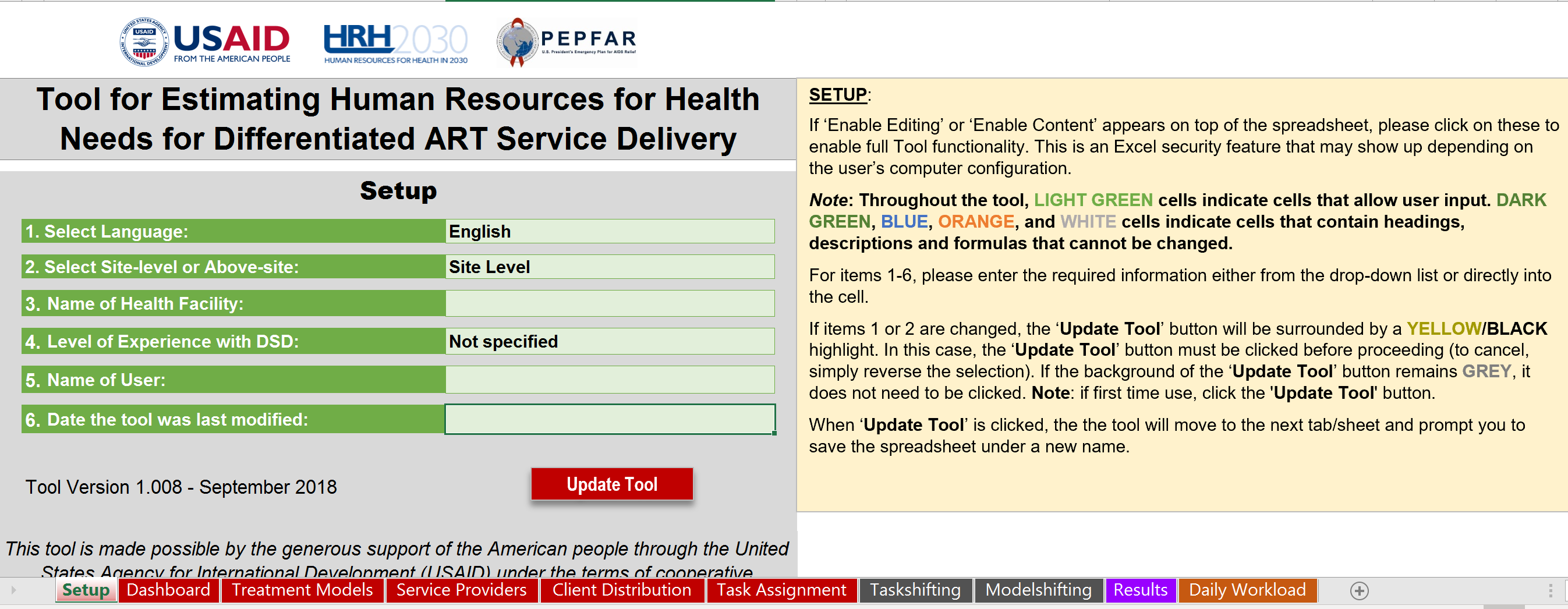 https://hrh2030program.org/tool_hrh-planning-for-hiv/
Thank You